Skulls and skullduggery

The continuing controversy  surrounding the return and retention  of Nambian skulls from Germany
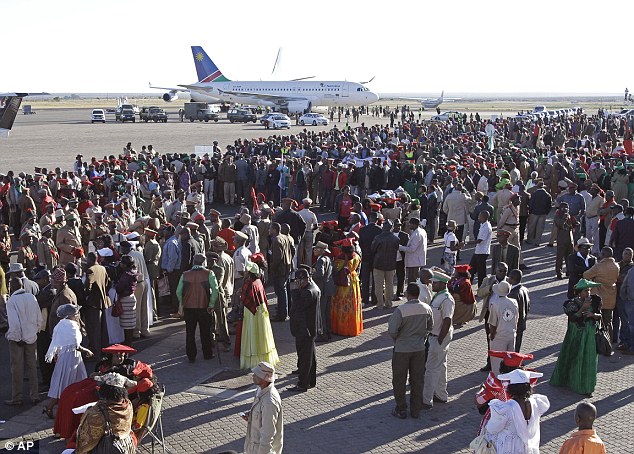 Leonor Jonker
Universiteit van Utrecht
2011: return of 20 Herero and Nama skulls
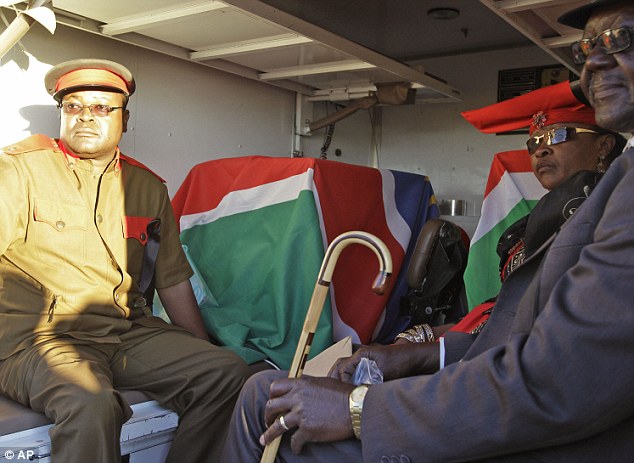 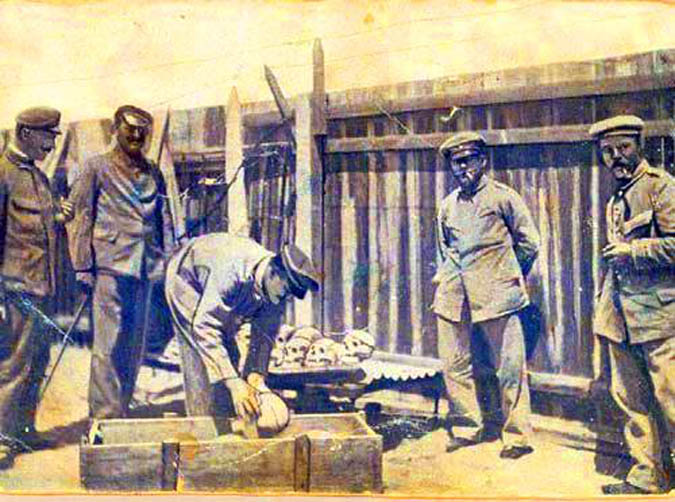 ‘Verladung der für deutsche Museen u. Universitäte bestimmten Herero-Schädel.’
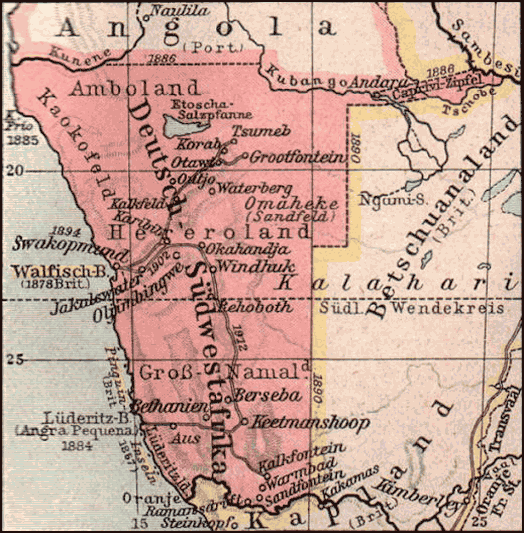 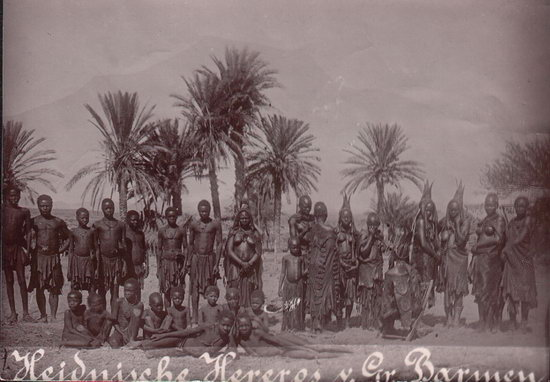 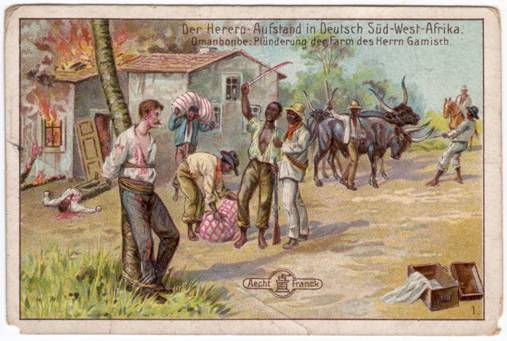 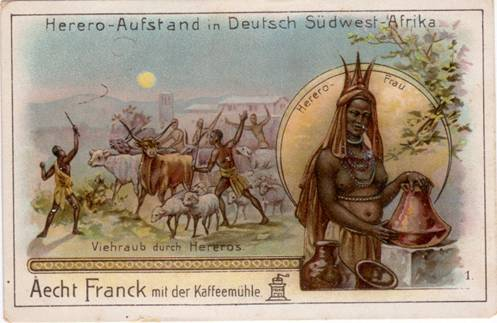 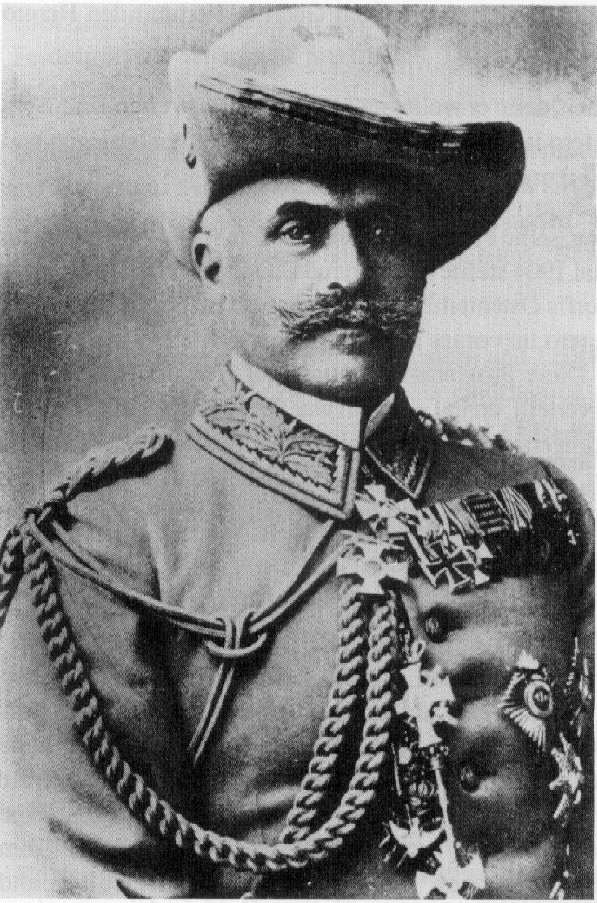 Lothar von Trotha
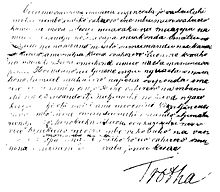 Von Trotha's Vernichtungsbefehl
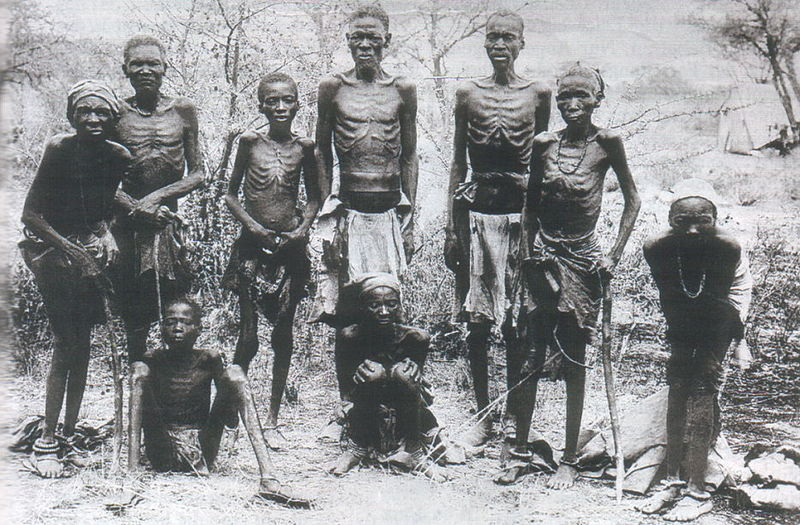 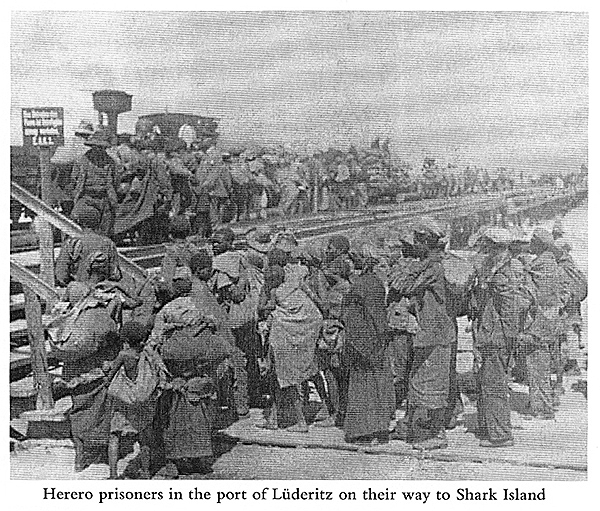 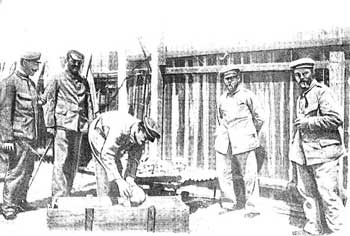 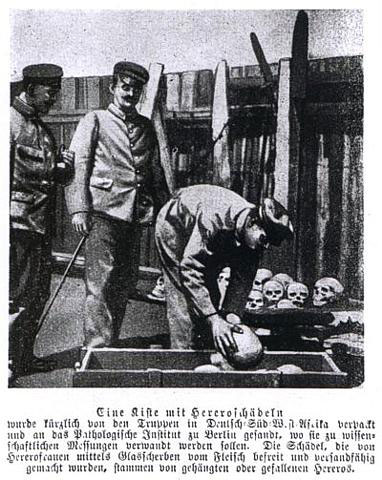 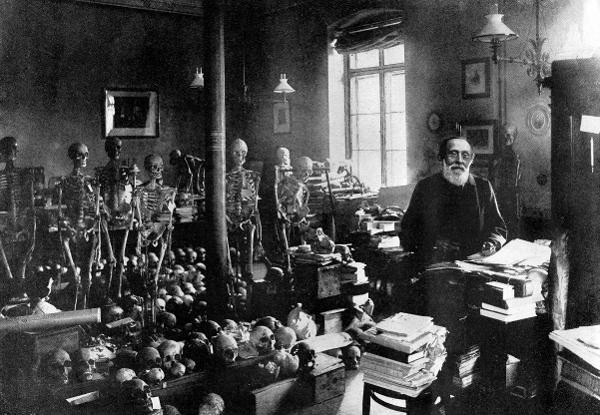 Rudolf Virchow in in the Pathological Institute, Berlin
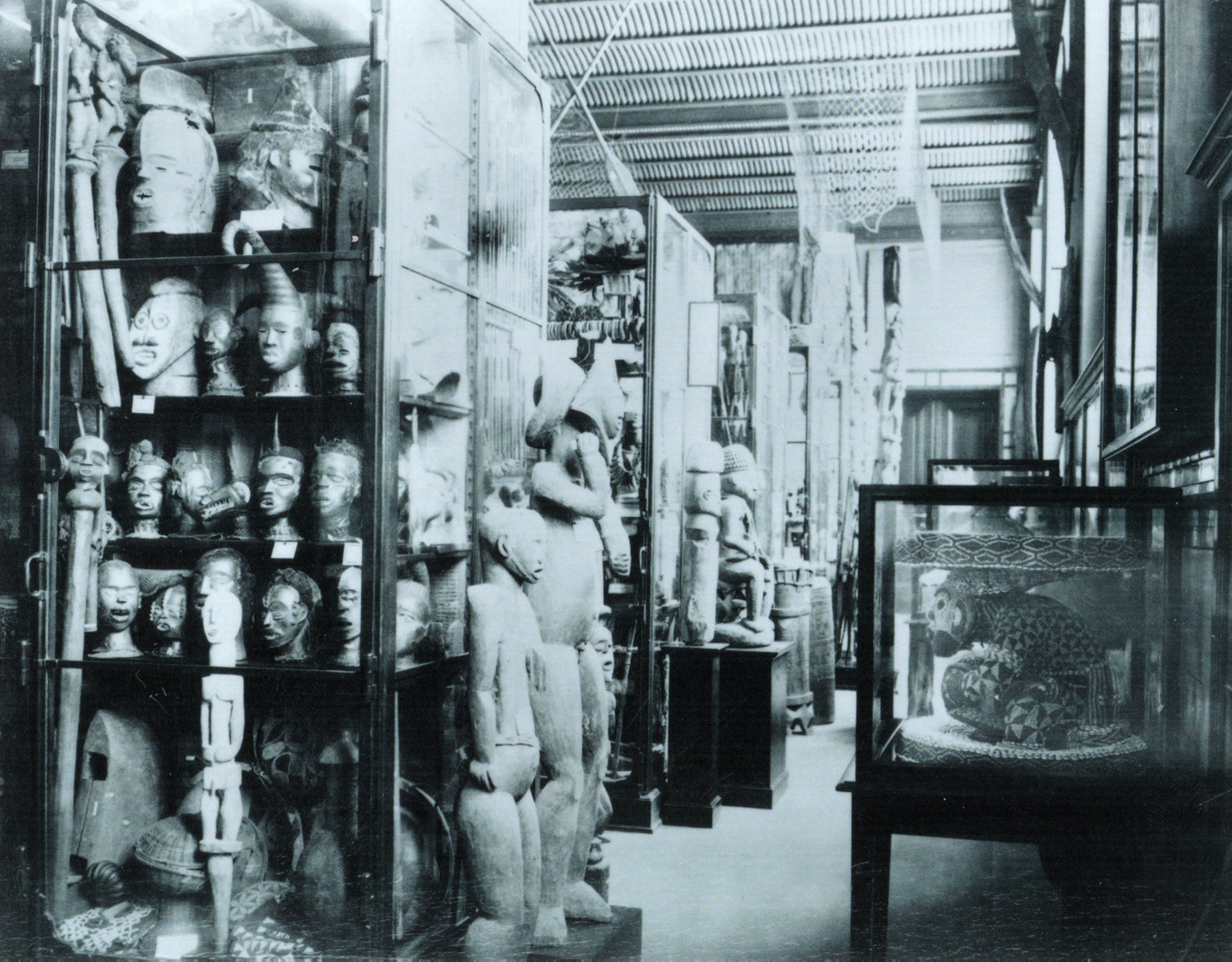 Museum für Völkerkunde, Berlin
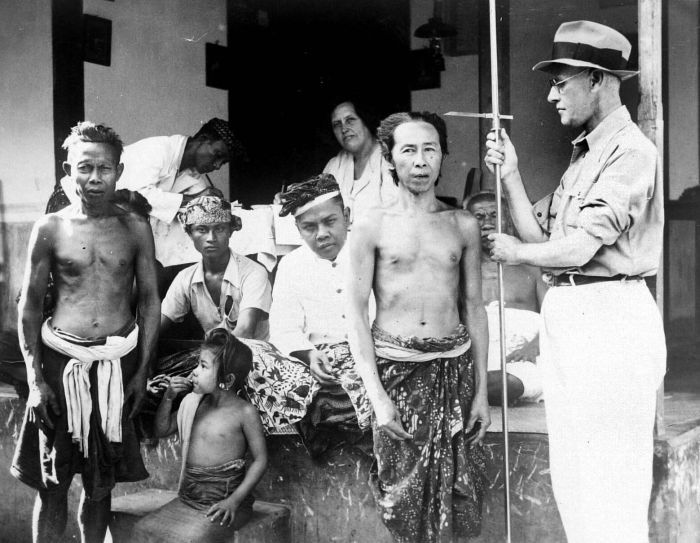 Anthropologist Kleiweg de Zwaan in Tenganan, 1939
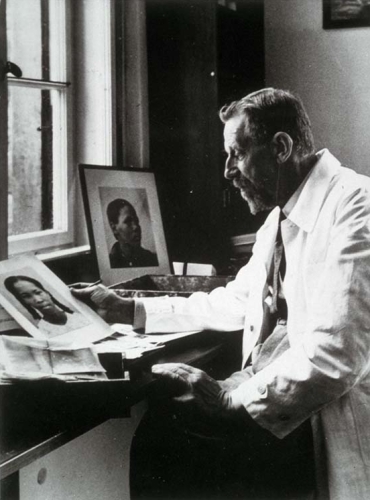 Eugen Fischer
Precedents:  El Negro (2000)
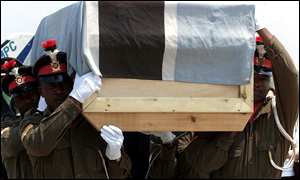 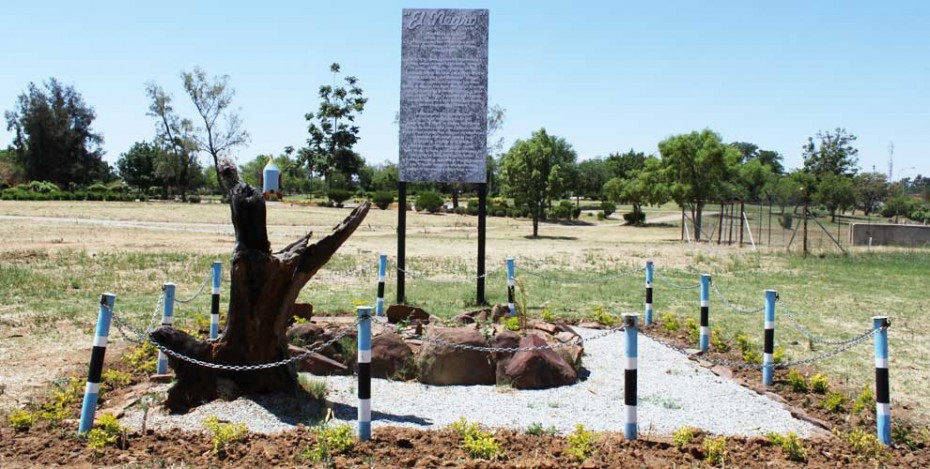 Sara (Saartjie) Baartman (2002)
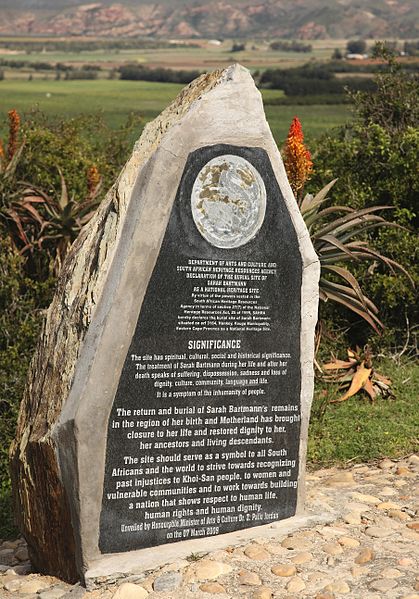 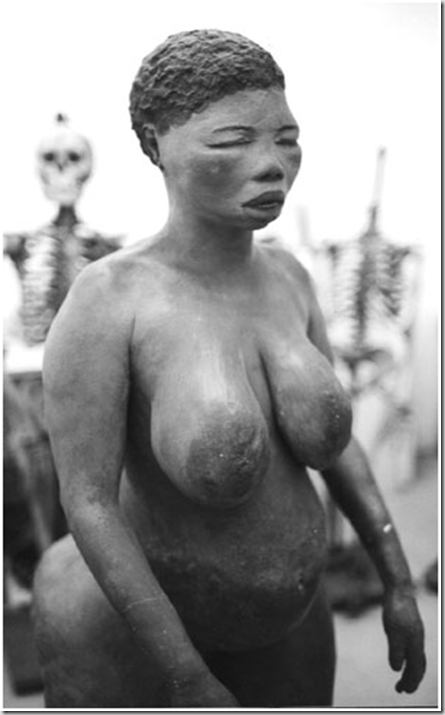 Charité human remains project
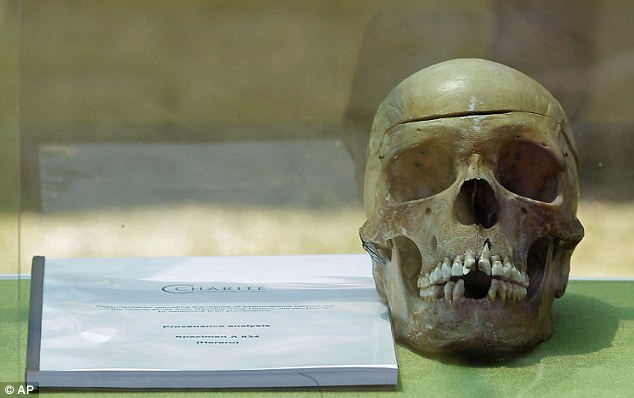 2011:  repatriation of first 20 skulls
‘Reparations now’, Windhoek 2011.
The quest for recompense
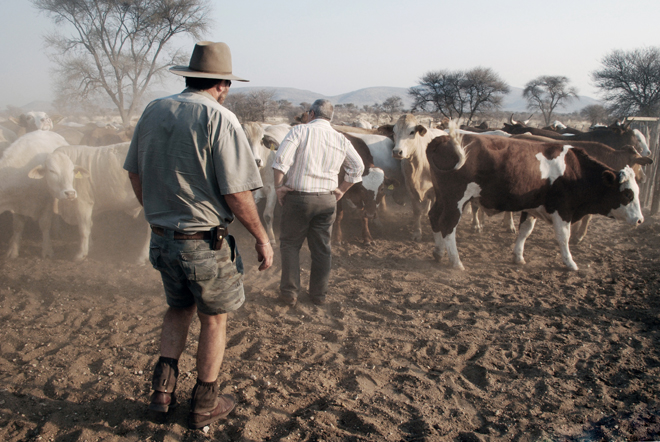 Herero Reparations Corporation
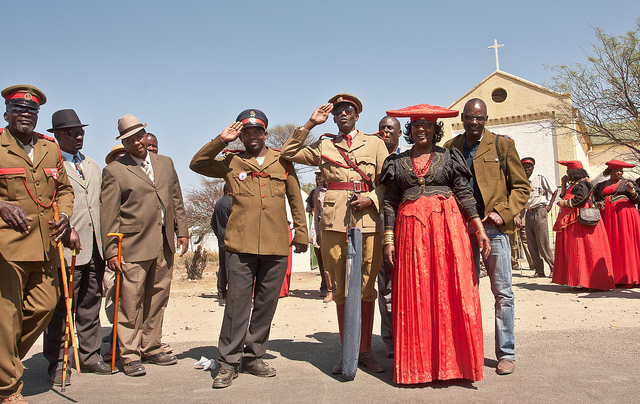 Independence Memorial Museum
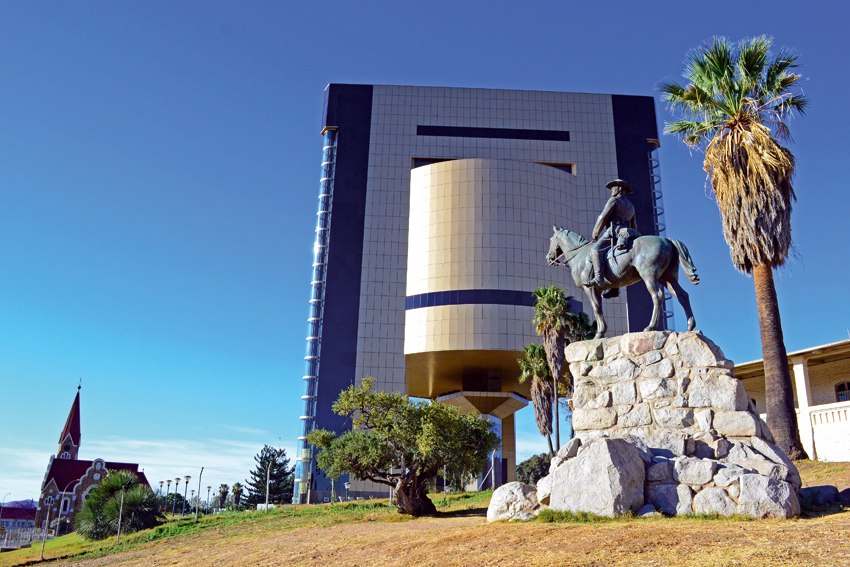 March 2014: second repatriation
Photo: Larissa Förster
Klaas and Trooi Pienaar (2012)
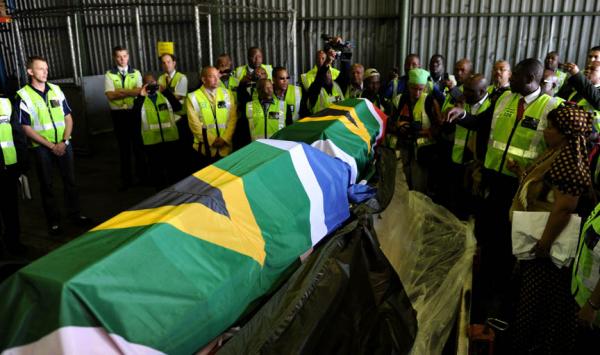 Apology demands, Berlin 2014
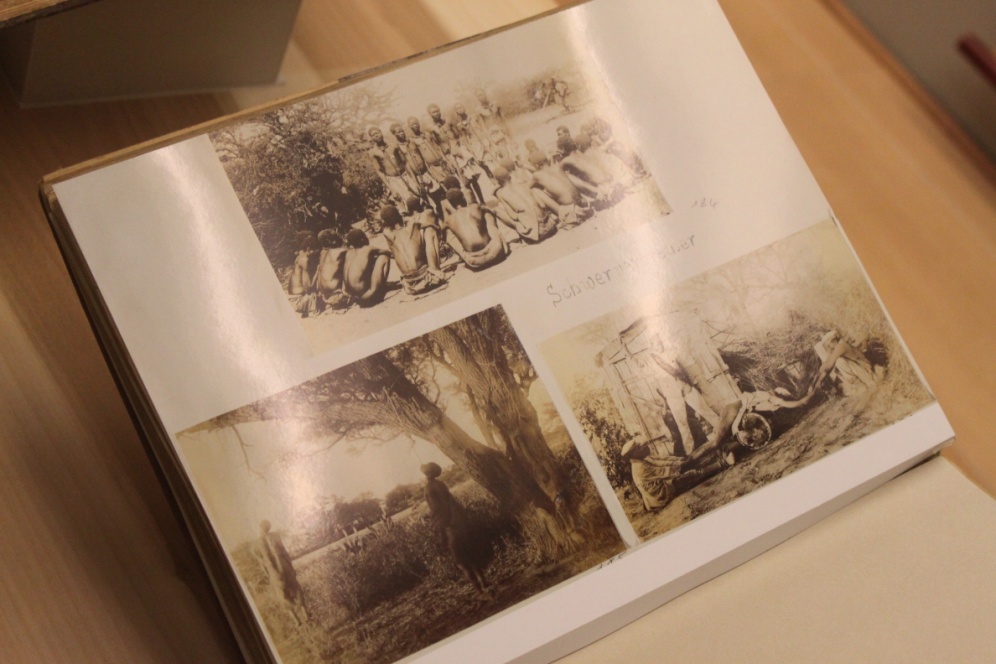 Deutsches Historisches Museum, Berlin
Ethnologisches Museum, Berlin
“Löffel
Namibia, Herero
19. oder fruhes 20. Jahrhundert
Holz
Slg. Lübbert, erworben 1903”
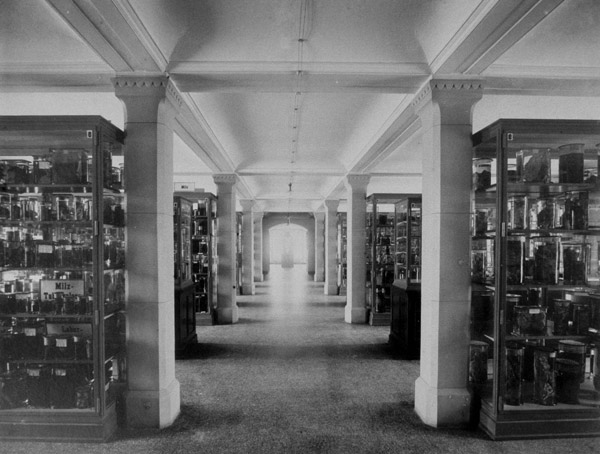 Pathologische Museum, Berlin